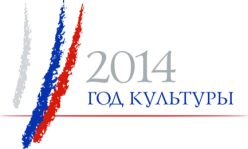 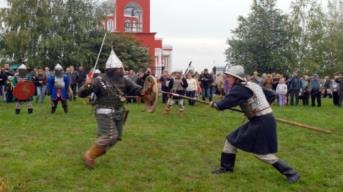 Проект по продвижению культурных брендов территорий 
Белгородской области 
«Фестивальный календарь Белгородской области на 2014 год. Открой для себя Белгородчину!»
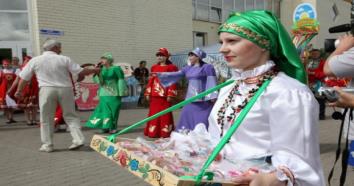 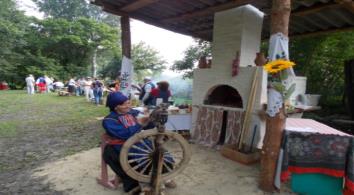 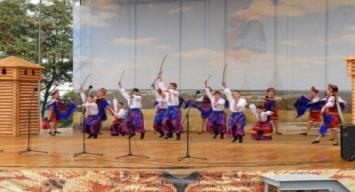 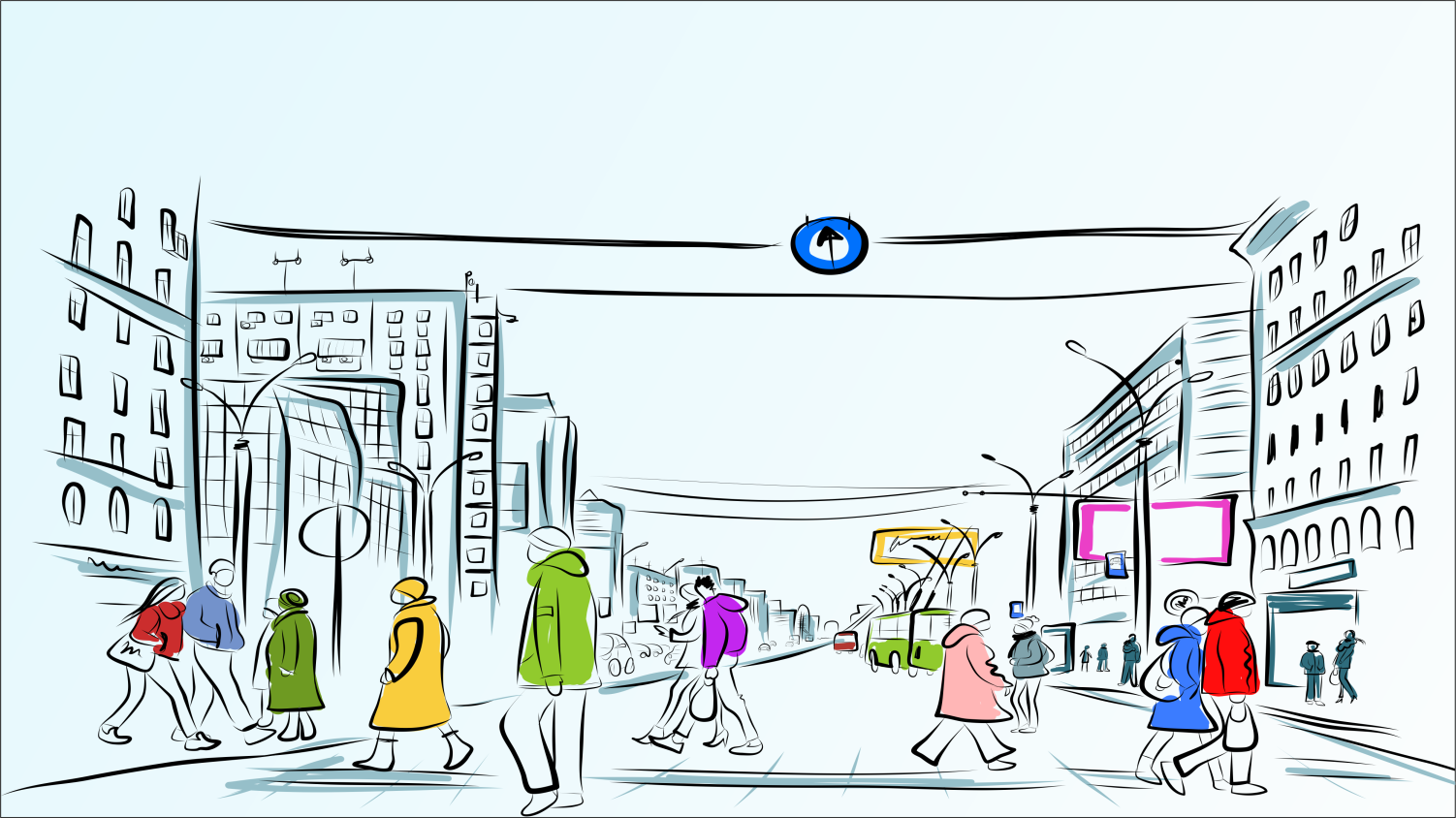 Вы ищете место, где можно с пользой провести выходные в кругу семьи?
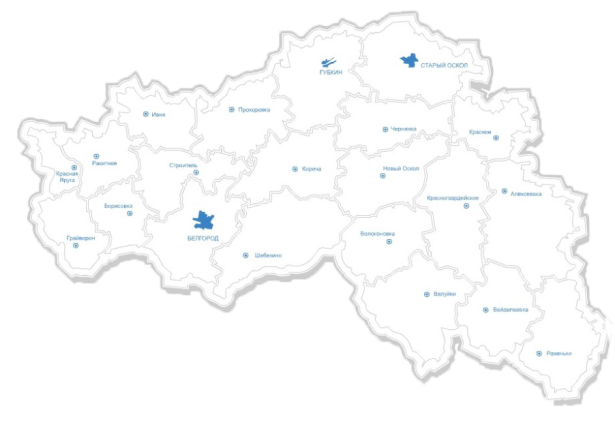 Вы хотите поучаствовать в мастер-классах народных умельцев, научиться рубить дрова, носить воду на коромысле, разжигать русскую печь?
Или Вы просто хотите чего-то настоящего?
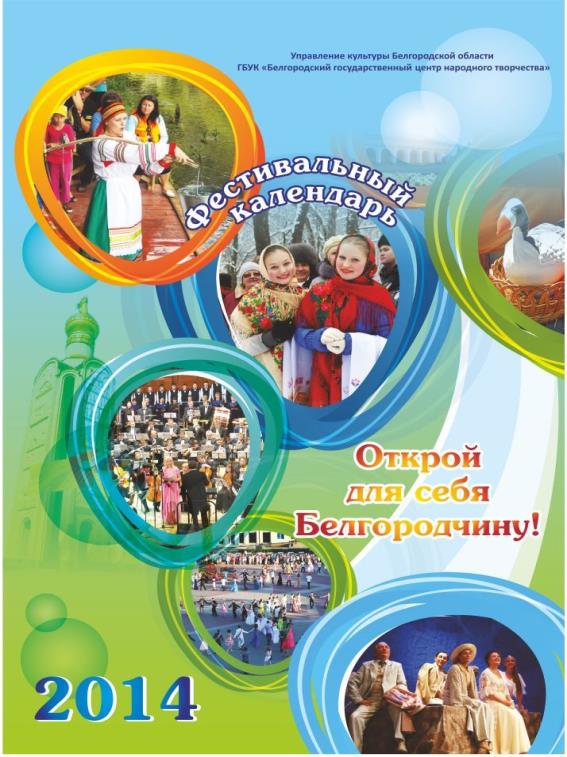 Мы создали для Вас Фестивальный календарь Белгородской области на 2014 год – это настоящий культурный путеводитель.
В нем собраны более 50 культурных акций, которые раскроют
Уникальные особенности сел, поселков, городов нашего края.
Мы расскажем Вам, где у нас растет вкусная клубника, а где собираются девушки на «ярмарке невест»,  где можно попробовать самый сладкий мед, растут спелые, сочные яблоки, 
где пекут необычные караваи по старинным рецептам, 
где растет самая вкусная картошка, 
а где можно увидеть парад Дедов Морозов.
Вы можете оформить рассылку 
на Ваш Email или телефон в виде sms рассылки.
Для этого достаточно потратить меньше 3 минут Вашего времени:
отправьте электронное сообщение с пометкой
 «Фестивальный календарь» на адрес bgcnt@rambler.ru, 
в письме укажите Ваш телефон или
 электронный адрес и как к Вам обращаться.
Мы напомним Вам о предстоящей культурной акции,
подробно расскажем о ее содержании.
Листайте страницы календаря, стройте свои маршруты – откройте для себя Белгородчину! Мы будем рады Вам в этом помочь.
Задачи проекта
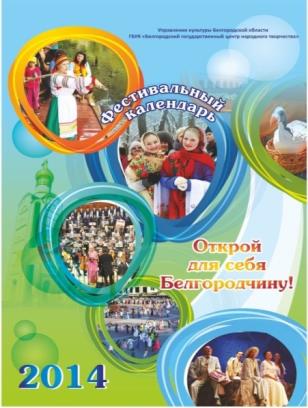 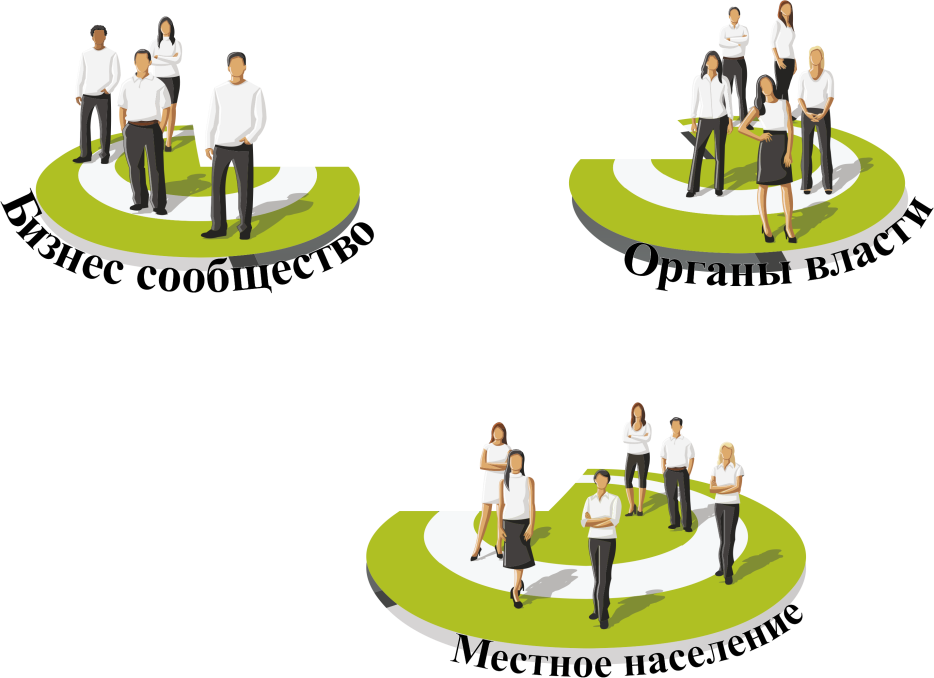 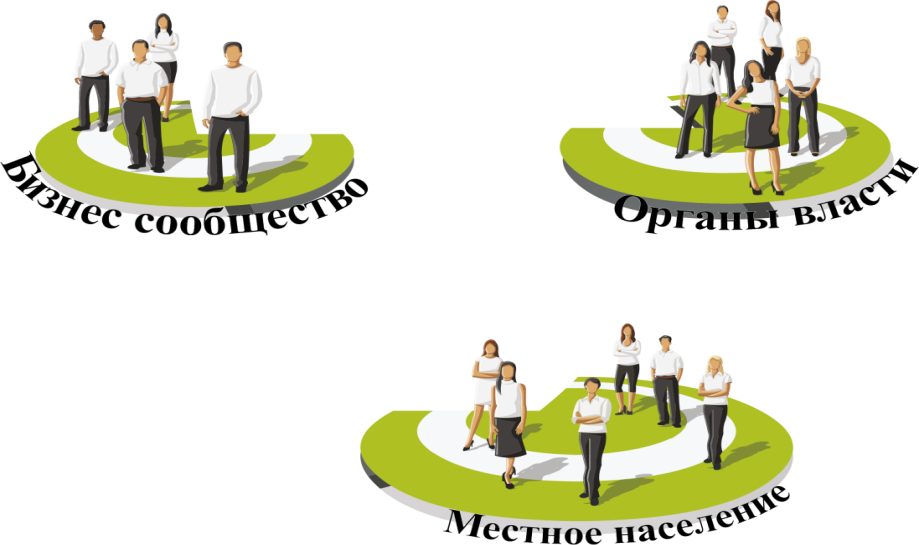 Жители территории, на которой проходит мероприятие, становятся не просто зрителями, а активными участниками события.
ЦЕЛЬ БРЕНДИРОВАНИЯ ТЕРРИТОРИЙ
 – повышение эффективности социокультурного, экономического, политического имиджа территорий Белгородской области, ориентированного на внутренних и внешних его потребителей.
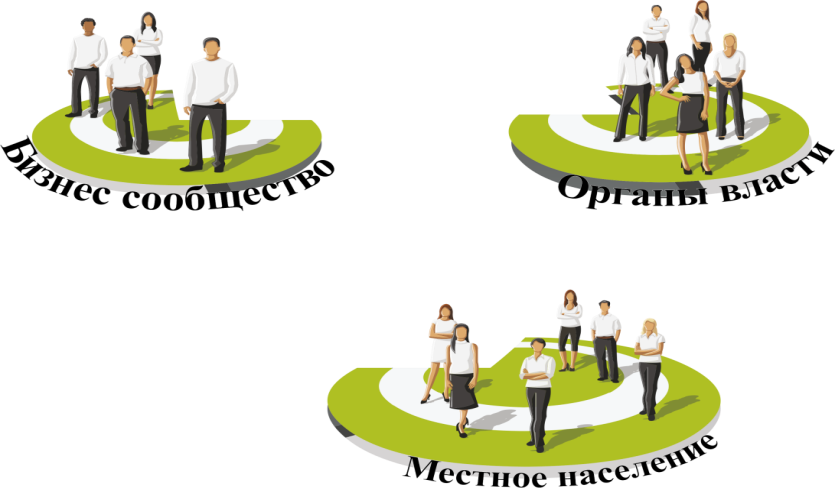 Проект состоит из 7 блоков работ:
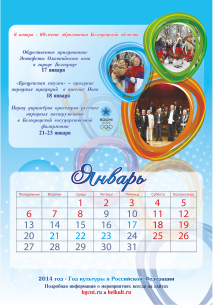 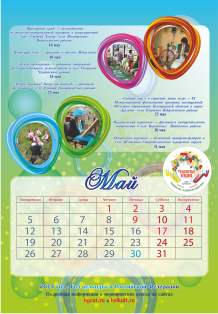 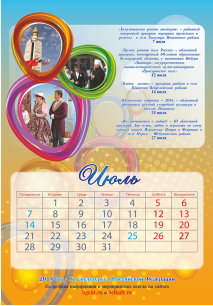 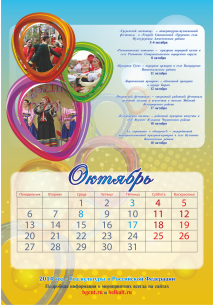 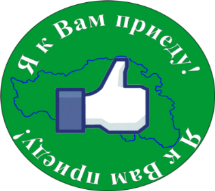 Визуализация мероприятий
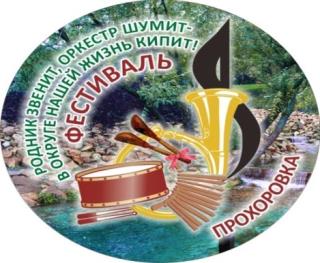 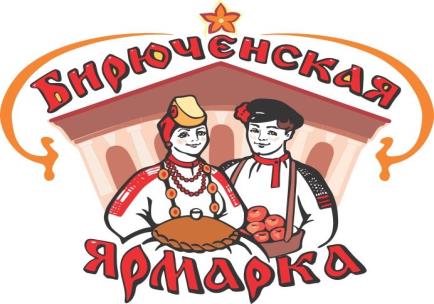 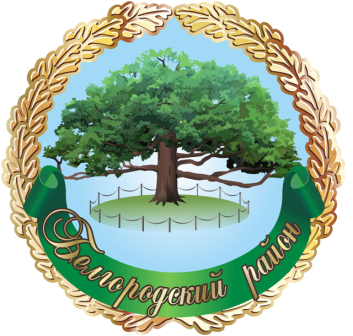 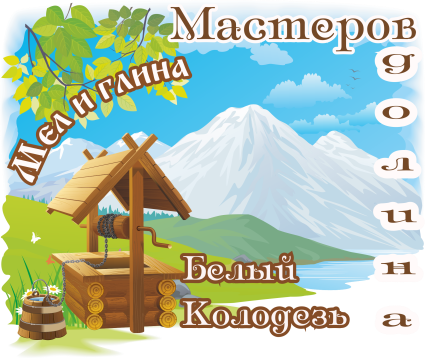 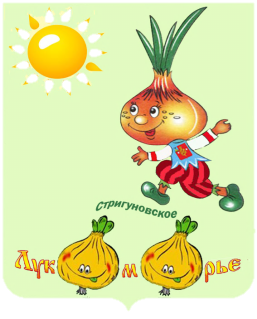 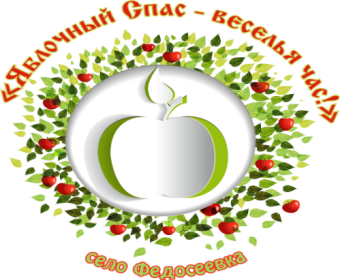 Созданная интерактивная карта мероприятий проекта при помощи  стандартных сервисов Google может стать не только виртуальным путеводителем по культурным событиям Белгородчины, но и образовательной площадкой, которая познакомит пользователей с культурными особенностями территорий области. К каждому из нанесенных на интерактивной карте мероприятий, помимо стандартного текстового описания, прикреплены фото- и видеоматериалы.
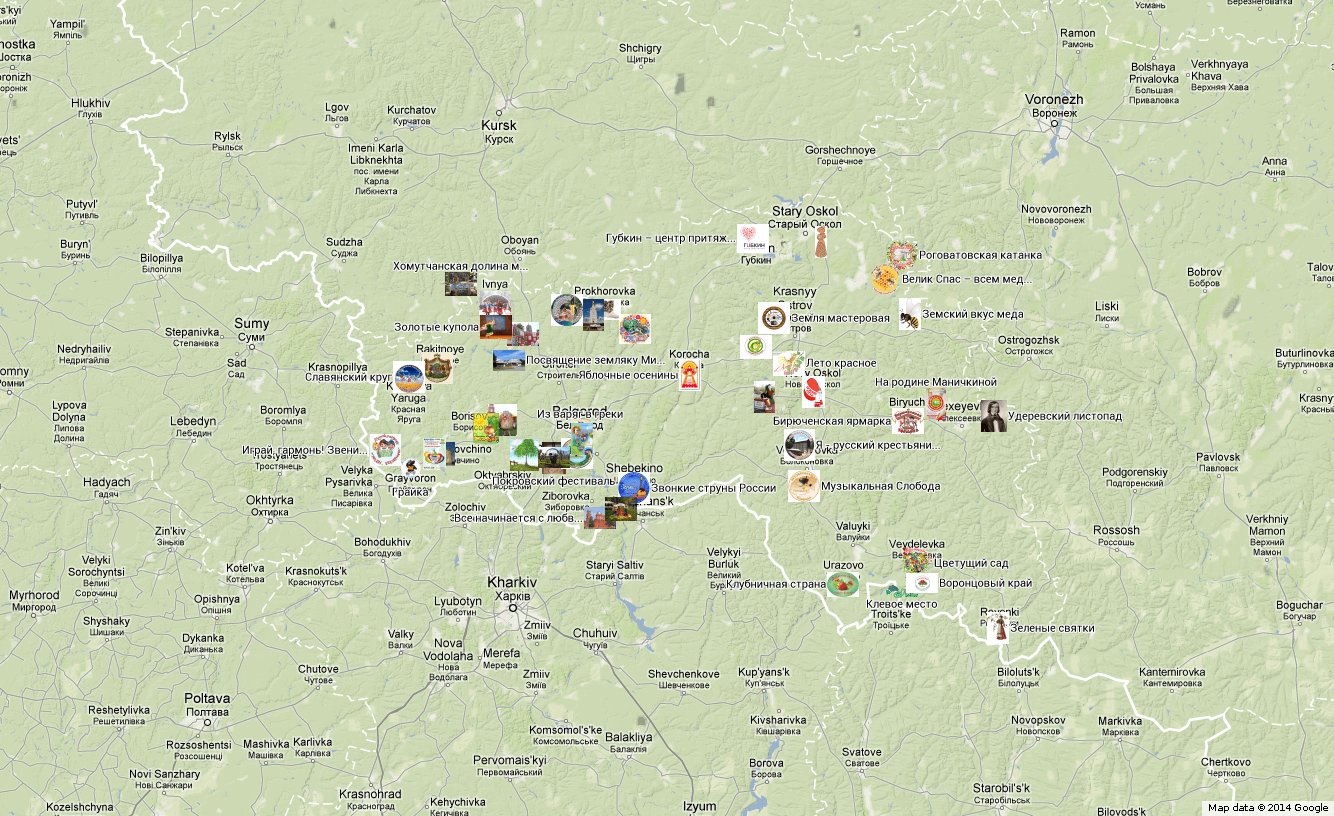 Прямая ссылка - 
https://mapsengine.google.com/maps/d/u/0/viewer?mid=zM3mHX7r3XWQ.k_ZFk7FDjr9Y
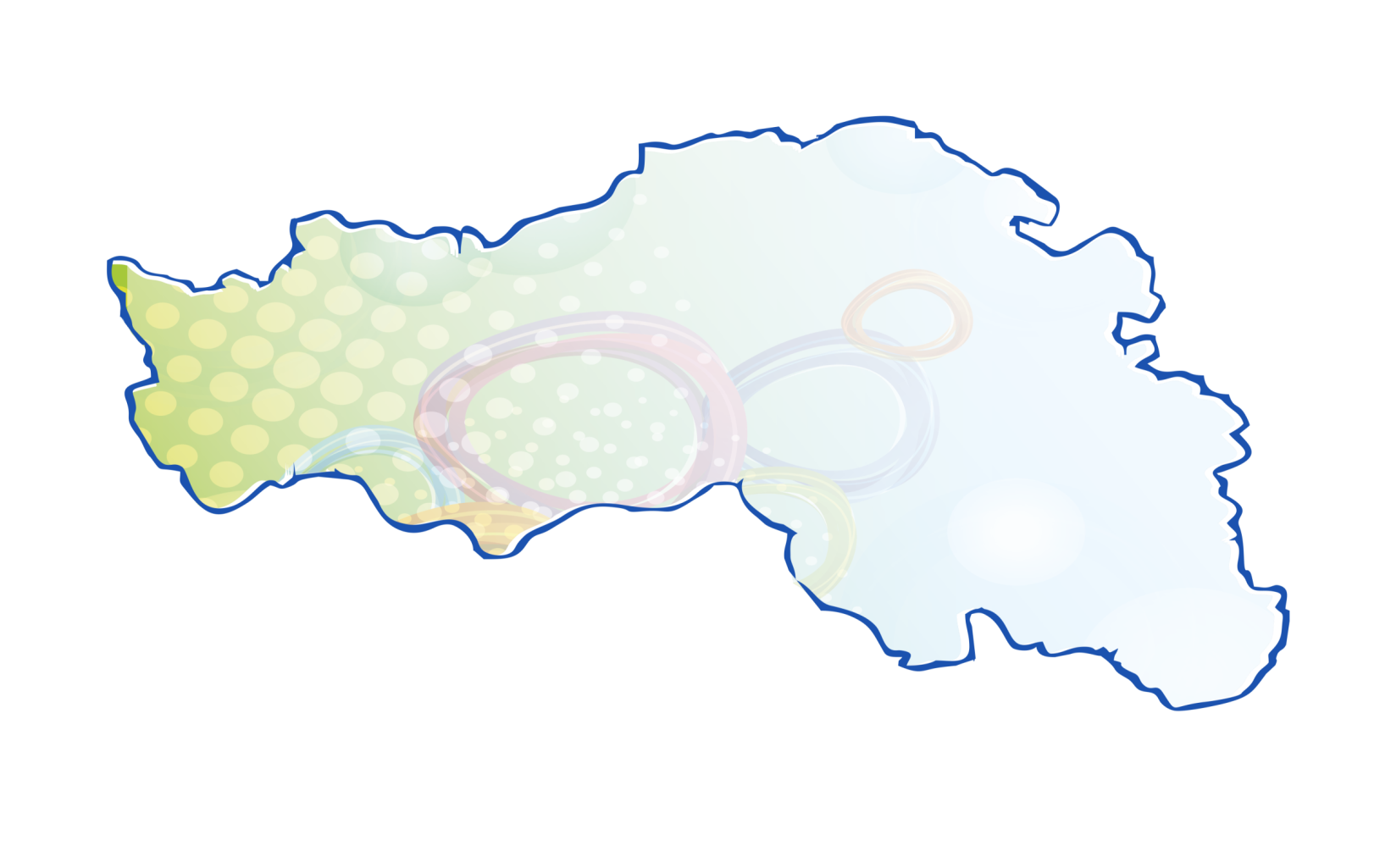 Результаты проекта
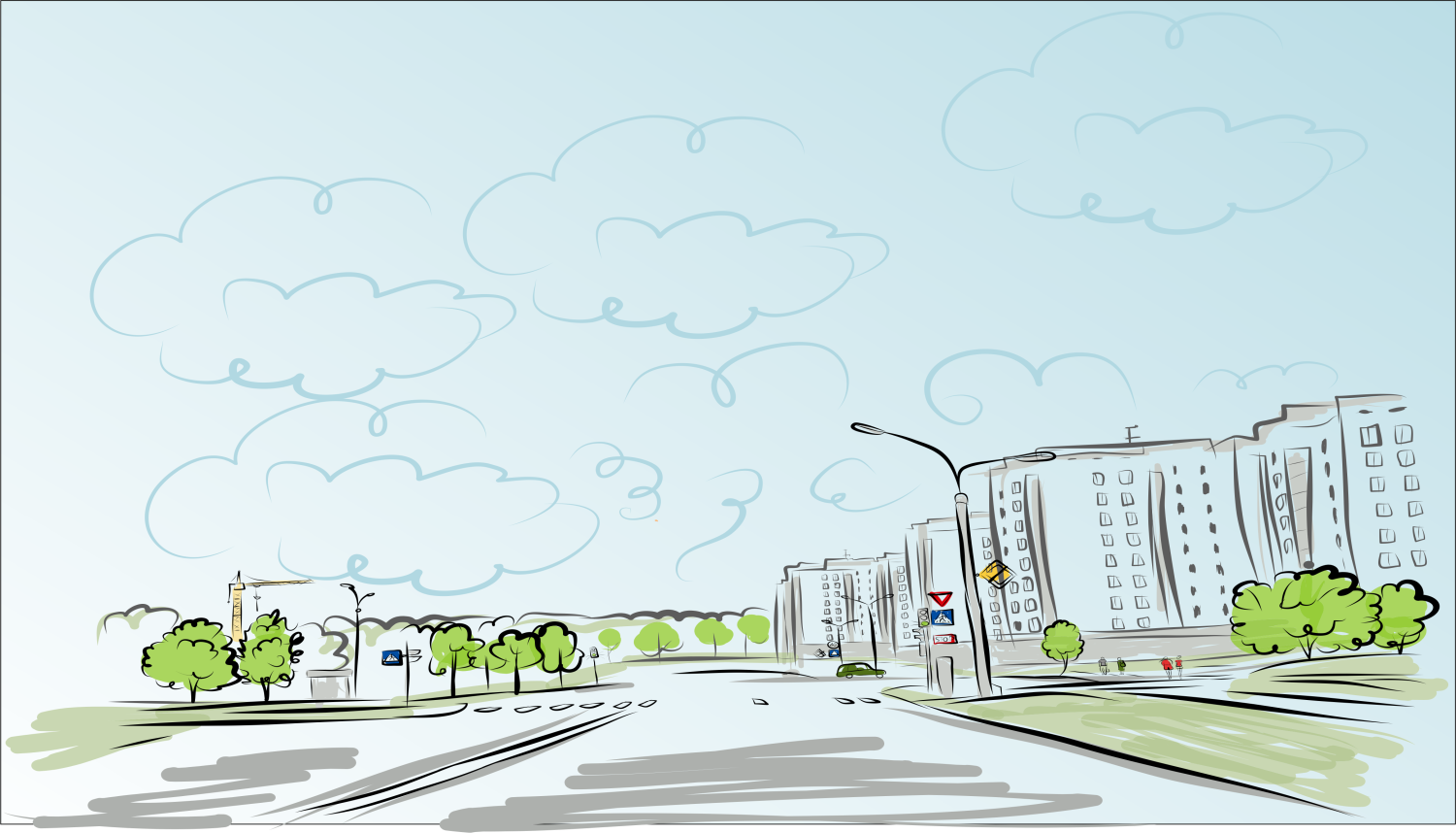 Вся информация на сайтах belkult.ru и bgcnt.ru
Листайте страницы календаря, стройте свои маршруты – откройте для себя Белгородчину!
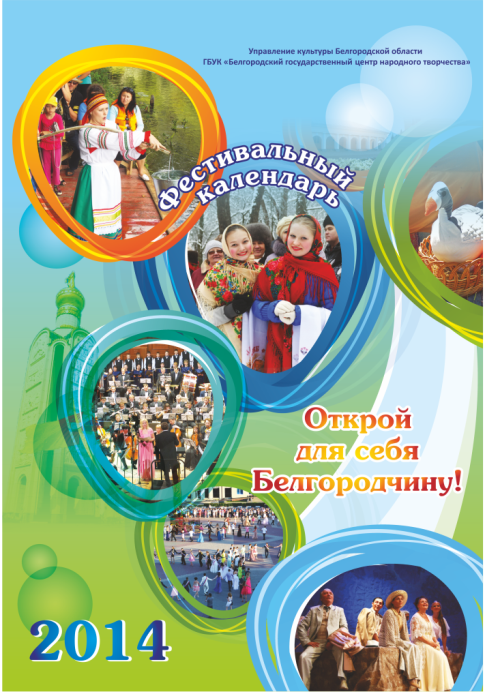 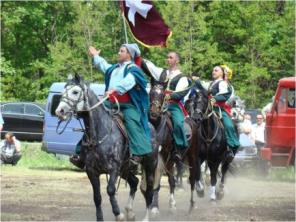 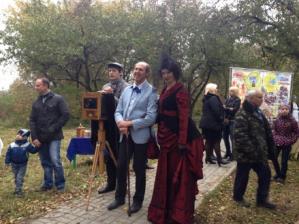 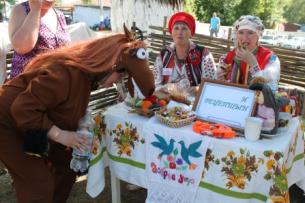 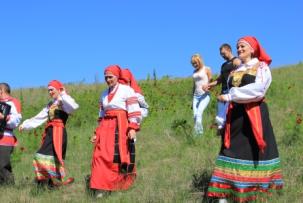 Мы будем рады Вам в этом помочь.